Distribution of Diamond Deposits
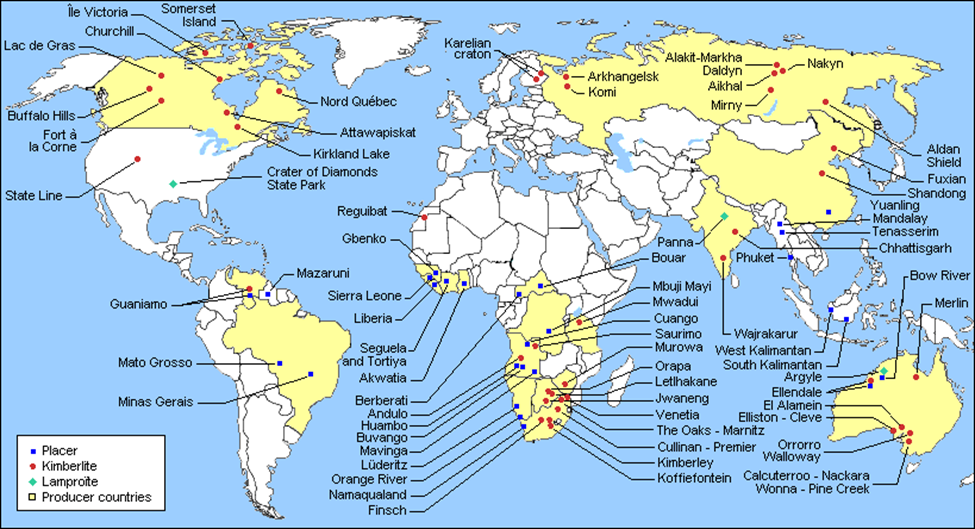 https://u.osu.edu/commodity2750/exploration/
Plate Tectonic Map
https://pubs.usgs.gov/gip/volc/tectonics.html
Geologic Provinces
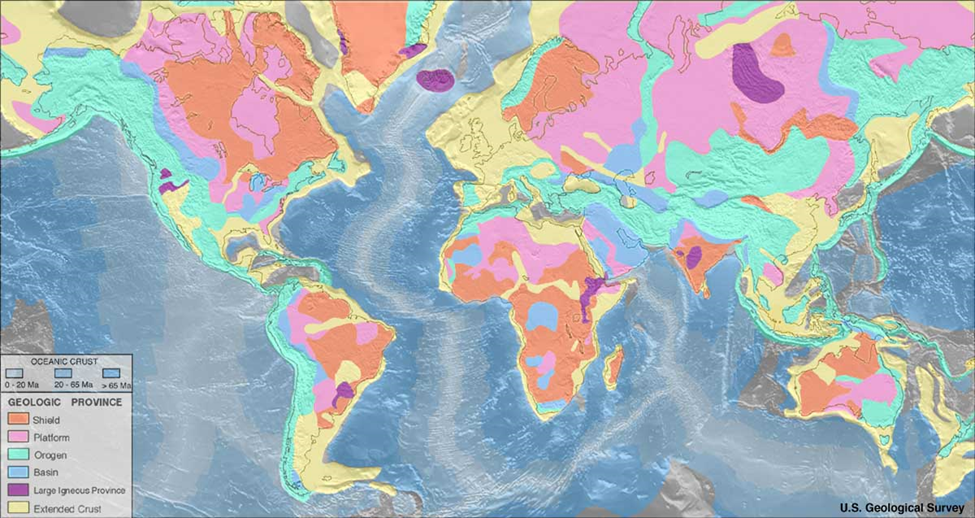 https://pubs.usgs.gov/gip/99/pdf/gip99_ppt.pdf
Age of Rocks
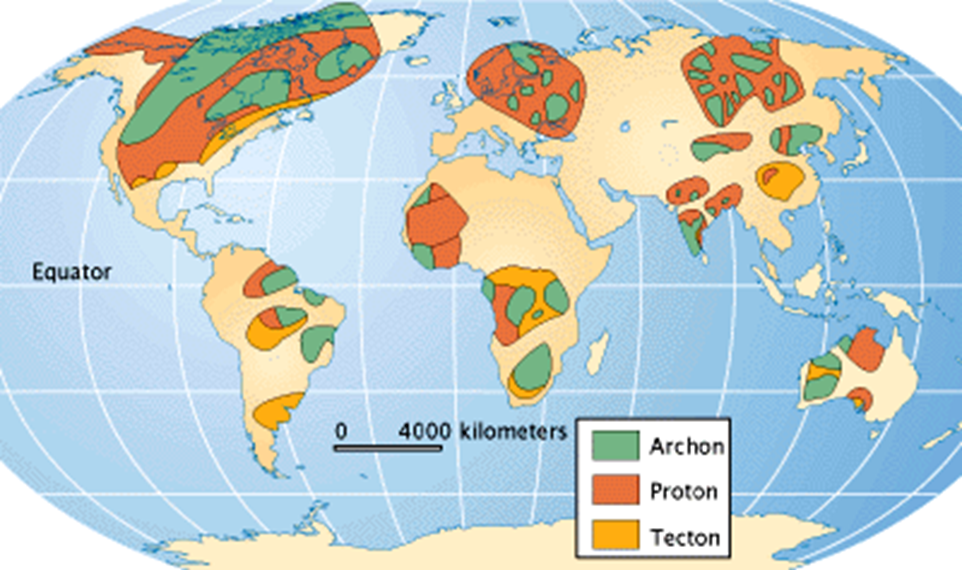 Cratons are the old, stable parts of continents. The map shows area of archon, rocks older than 
2,500 million years and proton, areas where the rocks are 1,600 to 2,500 million years old.
From https://msu.edu/~jenki133/diamonds/world.html
[Speaker Notes: From https://msu.edu/~jenki133/diamonds/world.html]
It’s a Volcano!
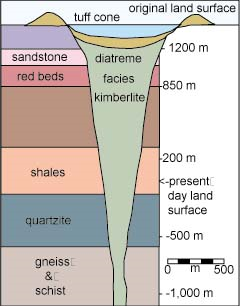 From http://volcano.oregonstate.edu/diamonds
Indicator Minerals
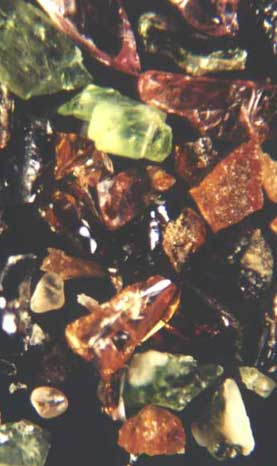 “(Photo: concentrated heavies from gravel sometimes contain garnet (orange), pyroxene (green), ilmenites (black),magnification X 200.)”
“Picking kimberlitic indicators and diamond indicators is based on colour. Colour results from Fe, Mn, Cr content. Pyrope - pinkish red, crimson to purple; Chrome-Pyrope greenish violet to purplish. Almandine; deep red to brown-black. Grossular; colourless, pink, yellow-green depending on Fe and Mn present.(Deer,1993) Picking based on colour takes experience and a good eye for variations in colour. It is a difficult, subjective and inexact process. DIMs are .25 to 2 or 3 millimeters, so you need good eyes and a good microscope.”
http://www.landandminerals.com/diamond_indicators.html
Mineral Properties
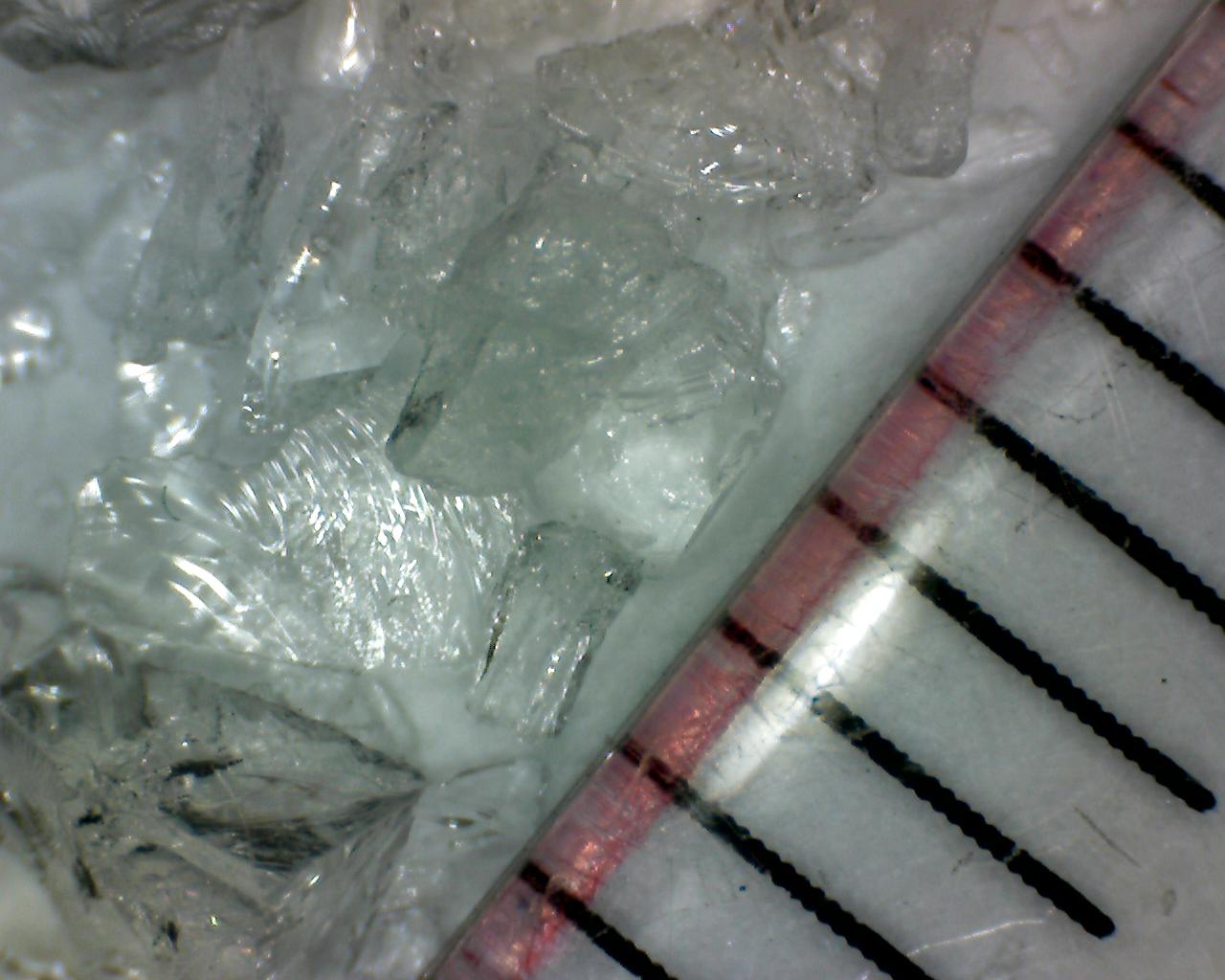 Color
Red, green, black, …






Colorless
Luster

Glassy


Metallic
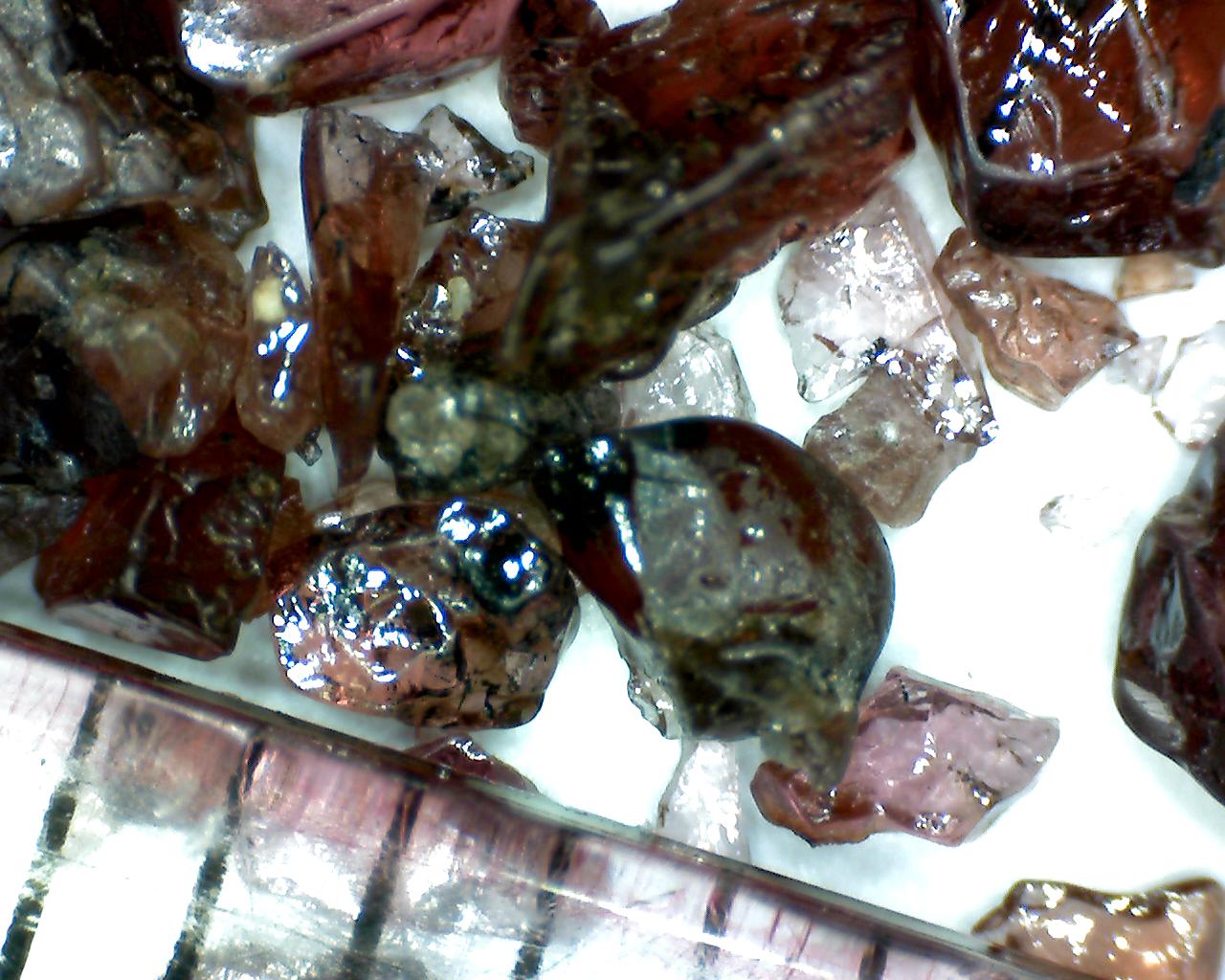 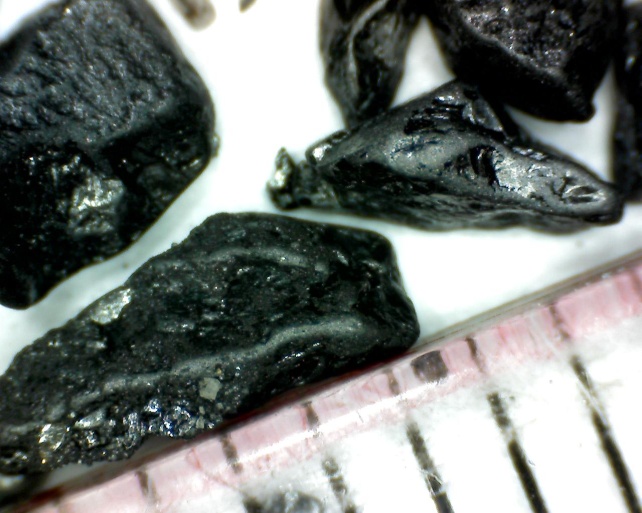 Mineral Properties
Cleavage
Fracture
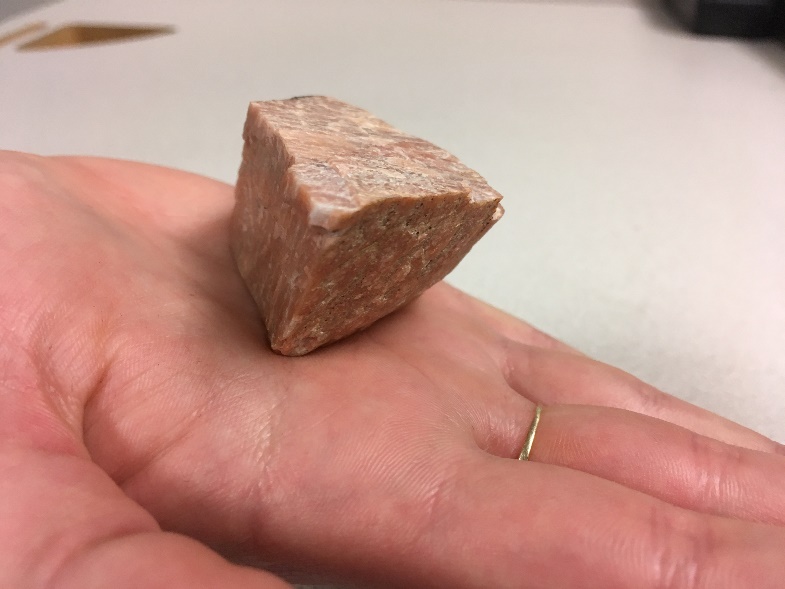 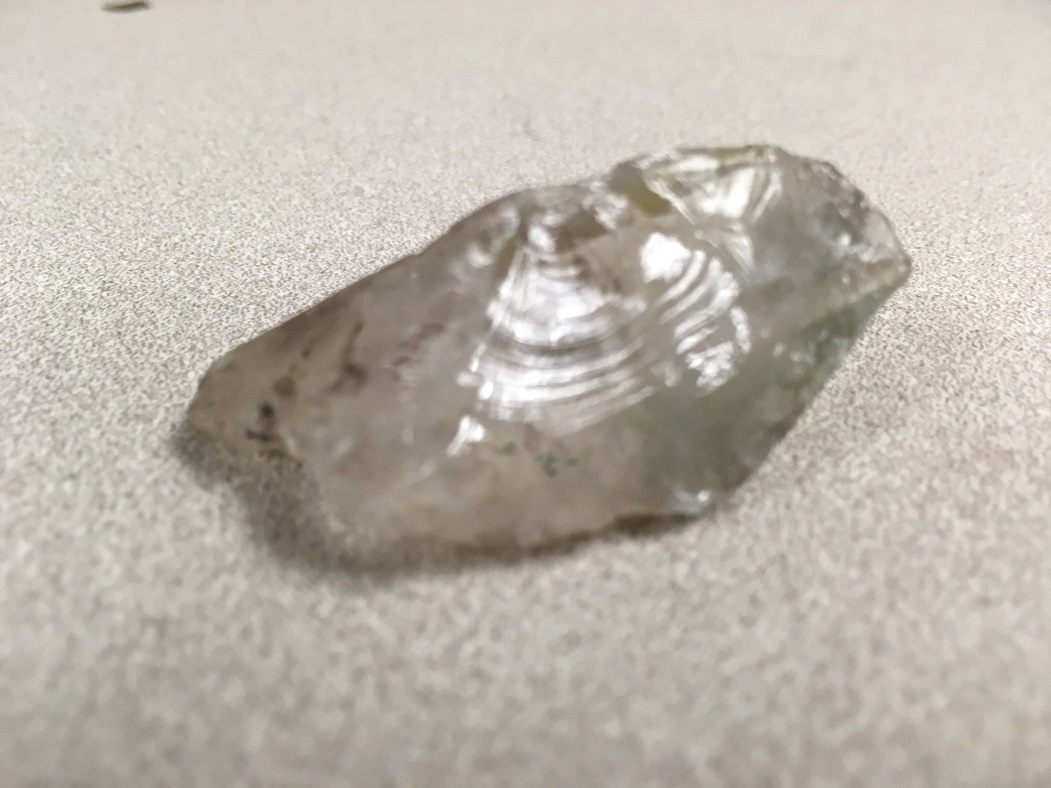 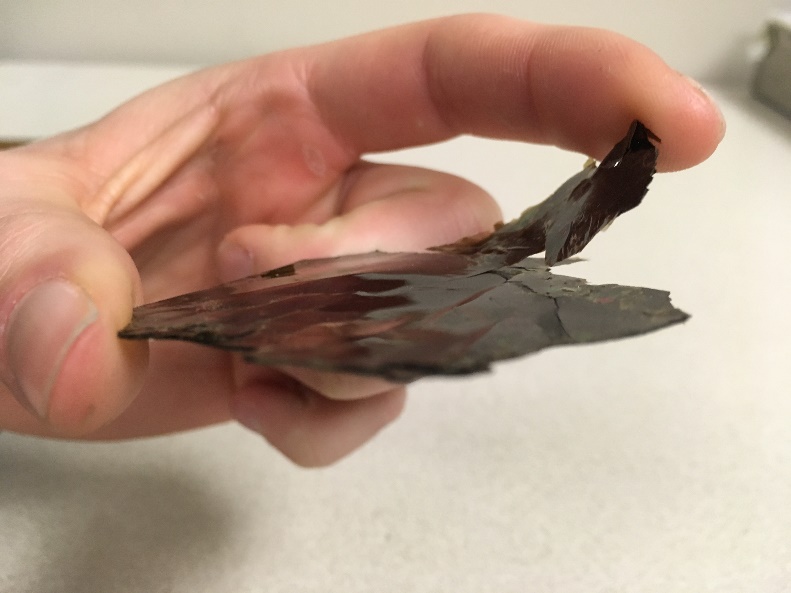 Rock Fragments
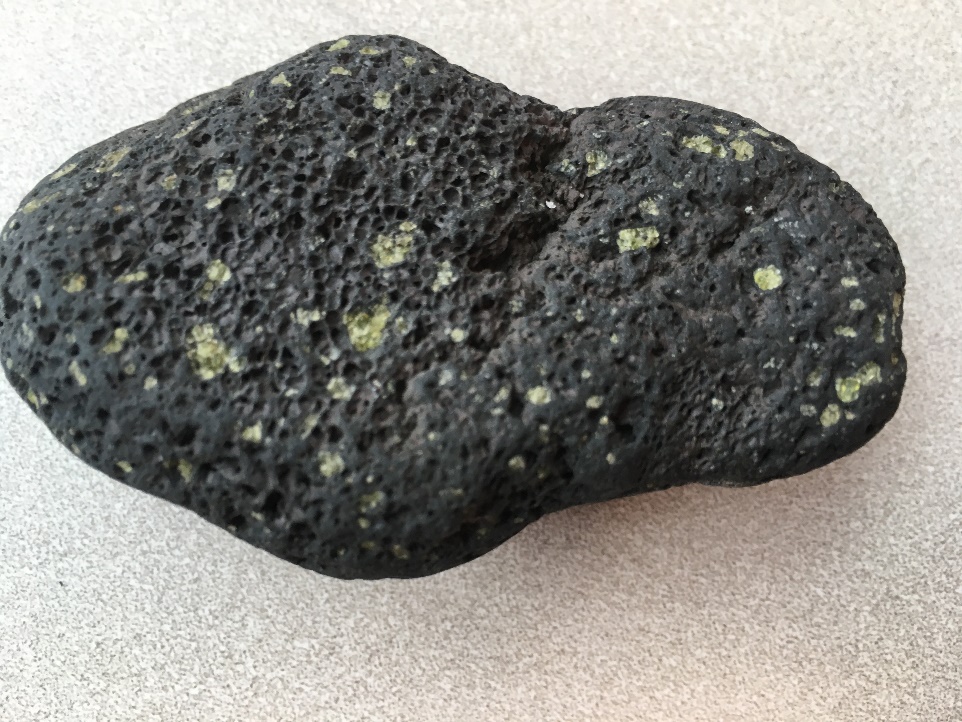 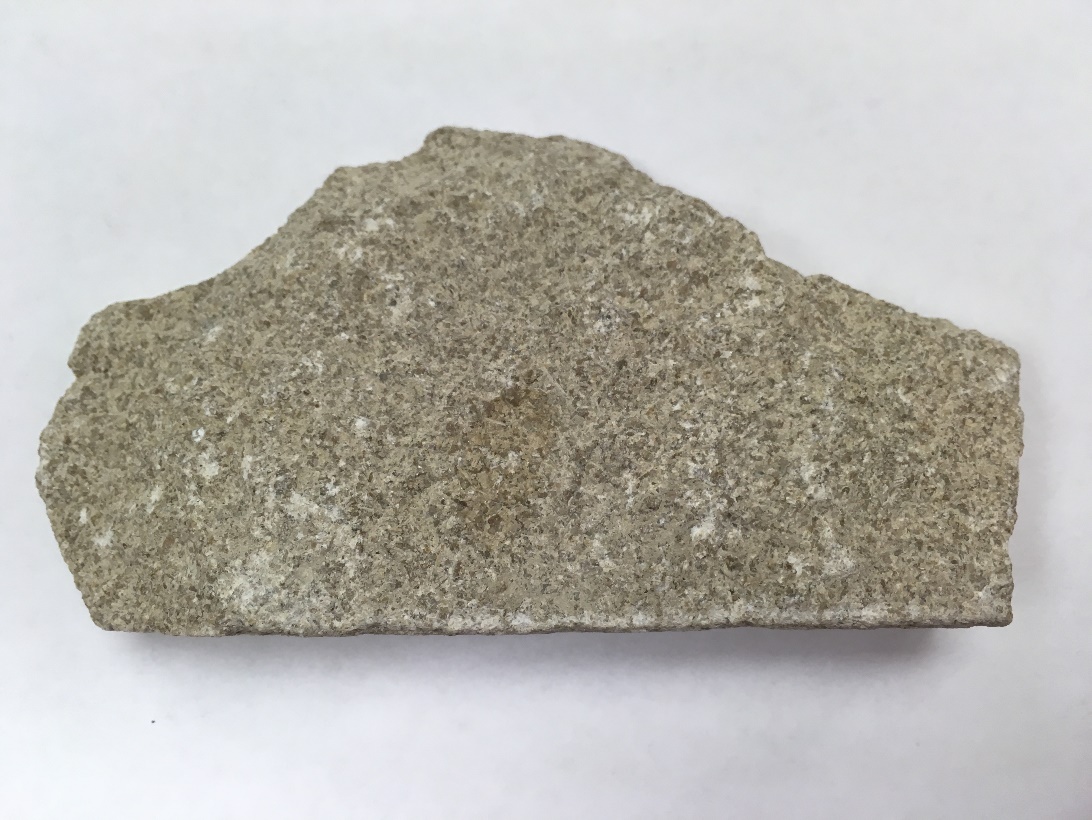 limestone
basalt
Reading the Map
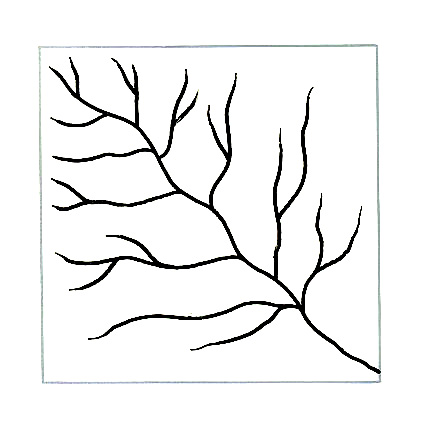 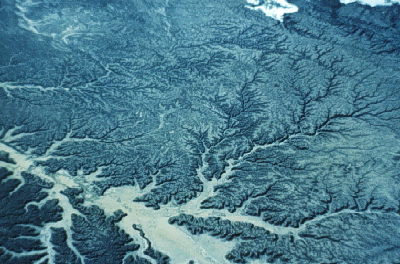 http://golearngeo.wordpress.com/new-post/?page=stats&view=post&post=200&blog=12122768
http://resweb.llu.edu/rford/courses/essc500/fluvial/fluvial.html
[Speaker Notes: rocks erode, minerals and rock fragments get washed down stream]
Your River Map & Guidelines
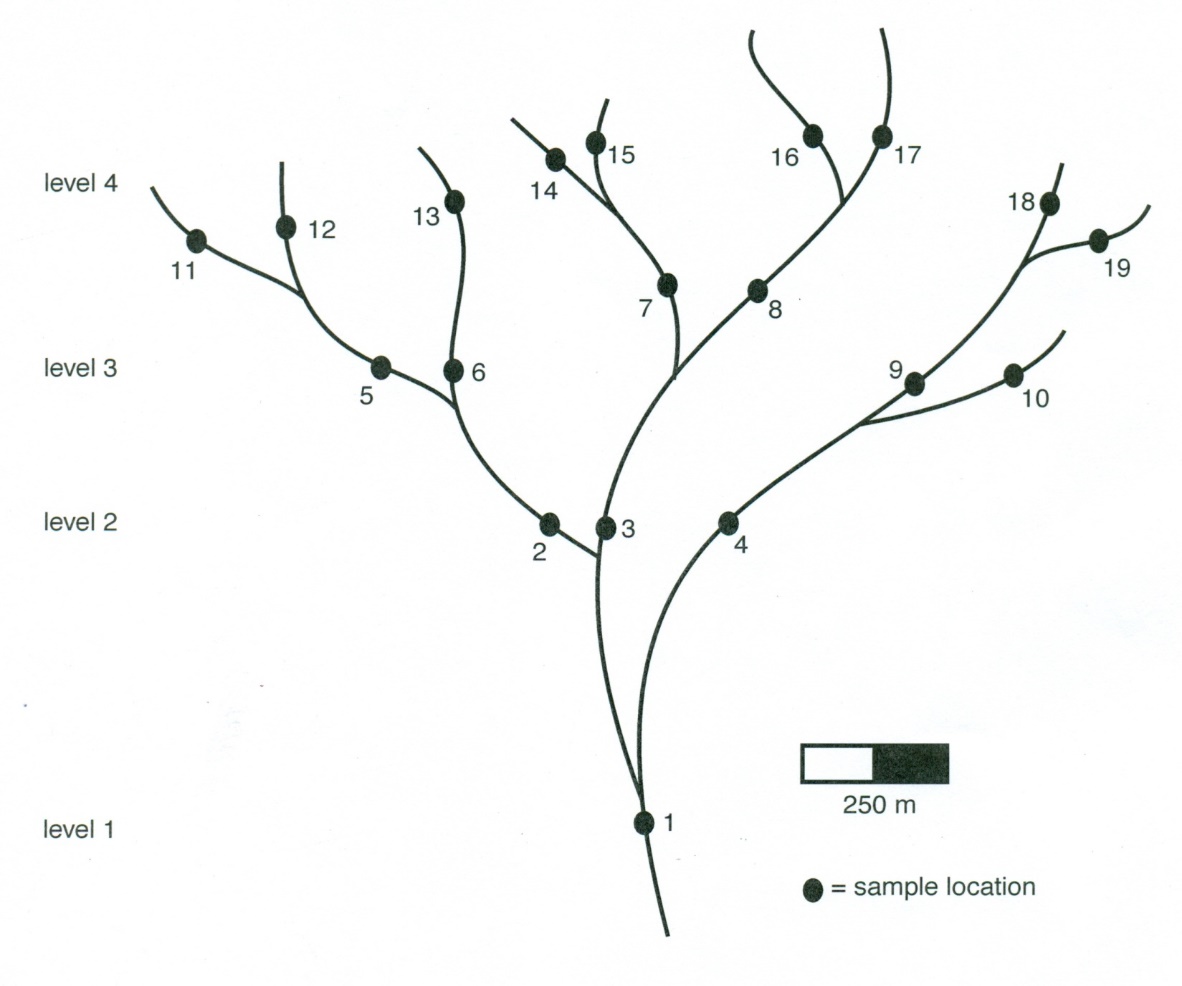 Careful, the next few pages have all the answers.
Rocks and Minerals at Locations
Location of Diamond Deposit
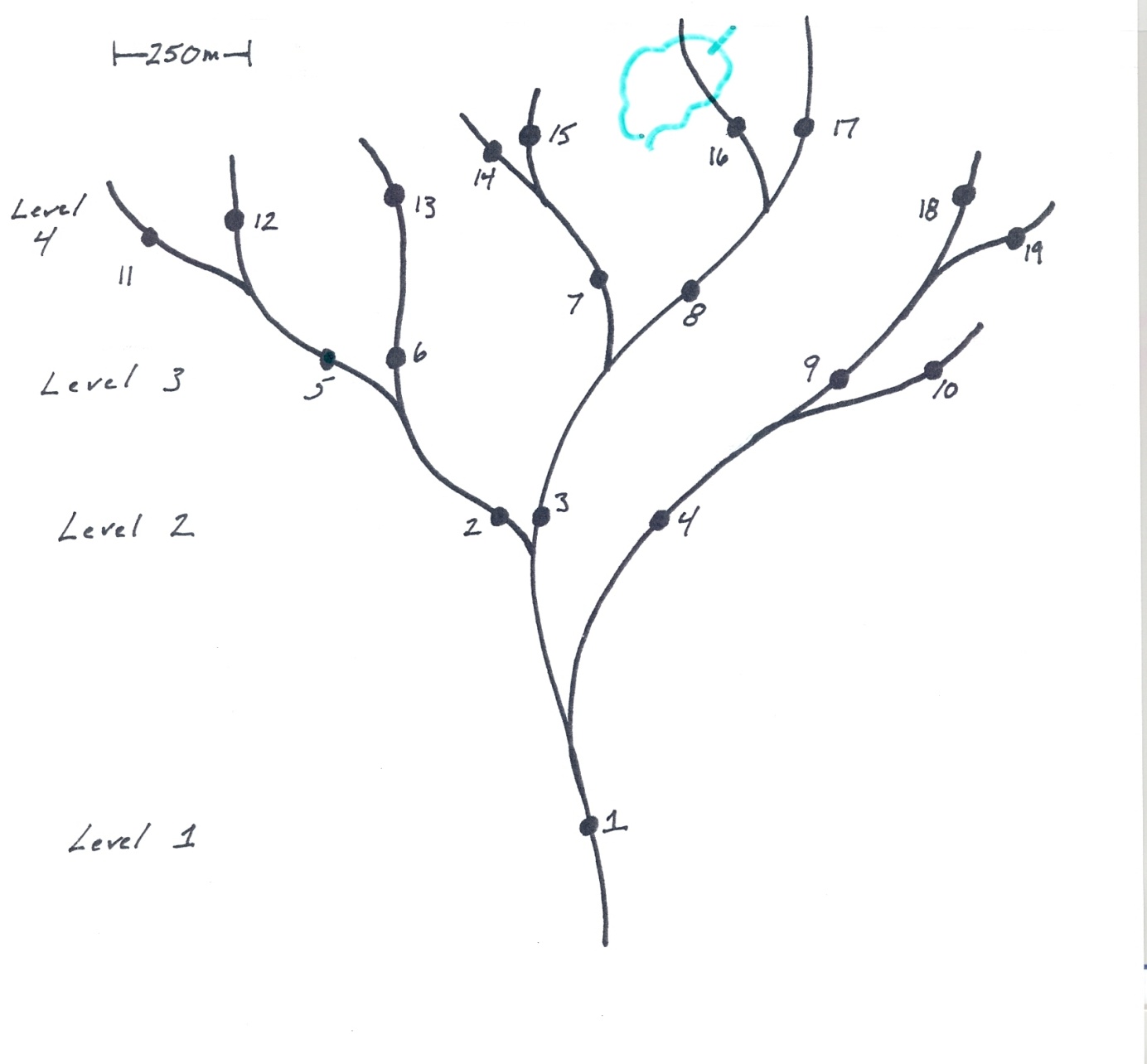 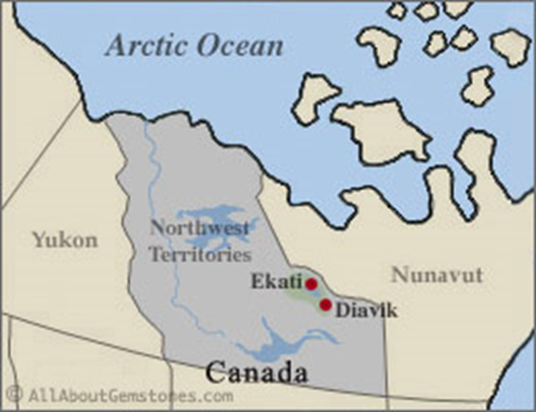 Extension 2
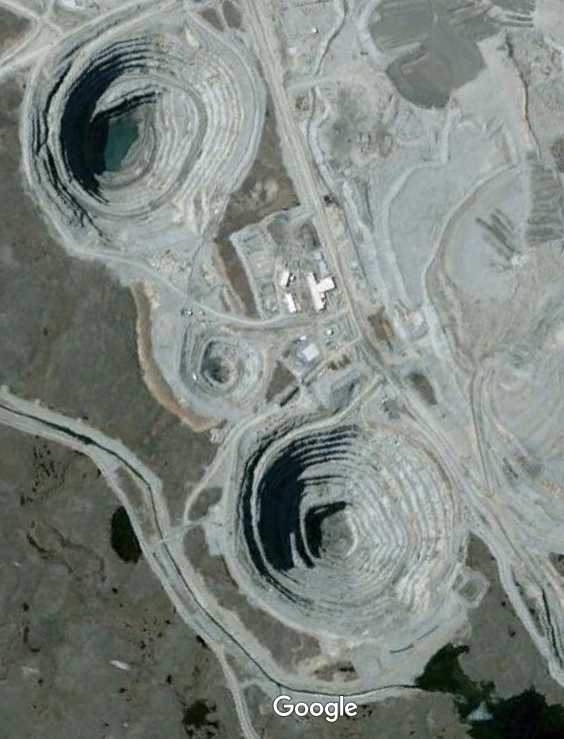 Search for “Ekati” in Canada in Google Earth.
64 42’ 44” N
110 35’03” W
http://www.allaboutgemstones.com/diamond_mines_canada.html
[Speaker Notes: The mines are about 550 and 725 m in diameter at the surface.]
Extension 3How much diamond do you need in your lifetime?
Consider that an average American uses 0.4 g. of diamond per year.  Assuming an average life expectancy of 78 years, each American needs about __ g. of diamonds in their lifetime.  If a penny weights about 2.5 g., placing __ pennies in your hand is equivalent to the amount of diamonds they will consume in a lifetime.
How much volume is this?  Guess.
[Speaker Notes: Consider that an average American uses 0.4 g. of diamond per year.  Assuming an average life expectancy of 78 years, each American needs about 31 g. of diamonds in their lifetime.  A penny weights about 2.5 g., so placing 12 pennies in your students hands is equivalent to the amount of diamonds they will consume in a lifetime.]
Extension 3
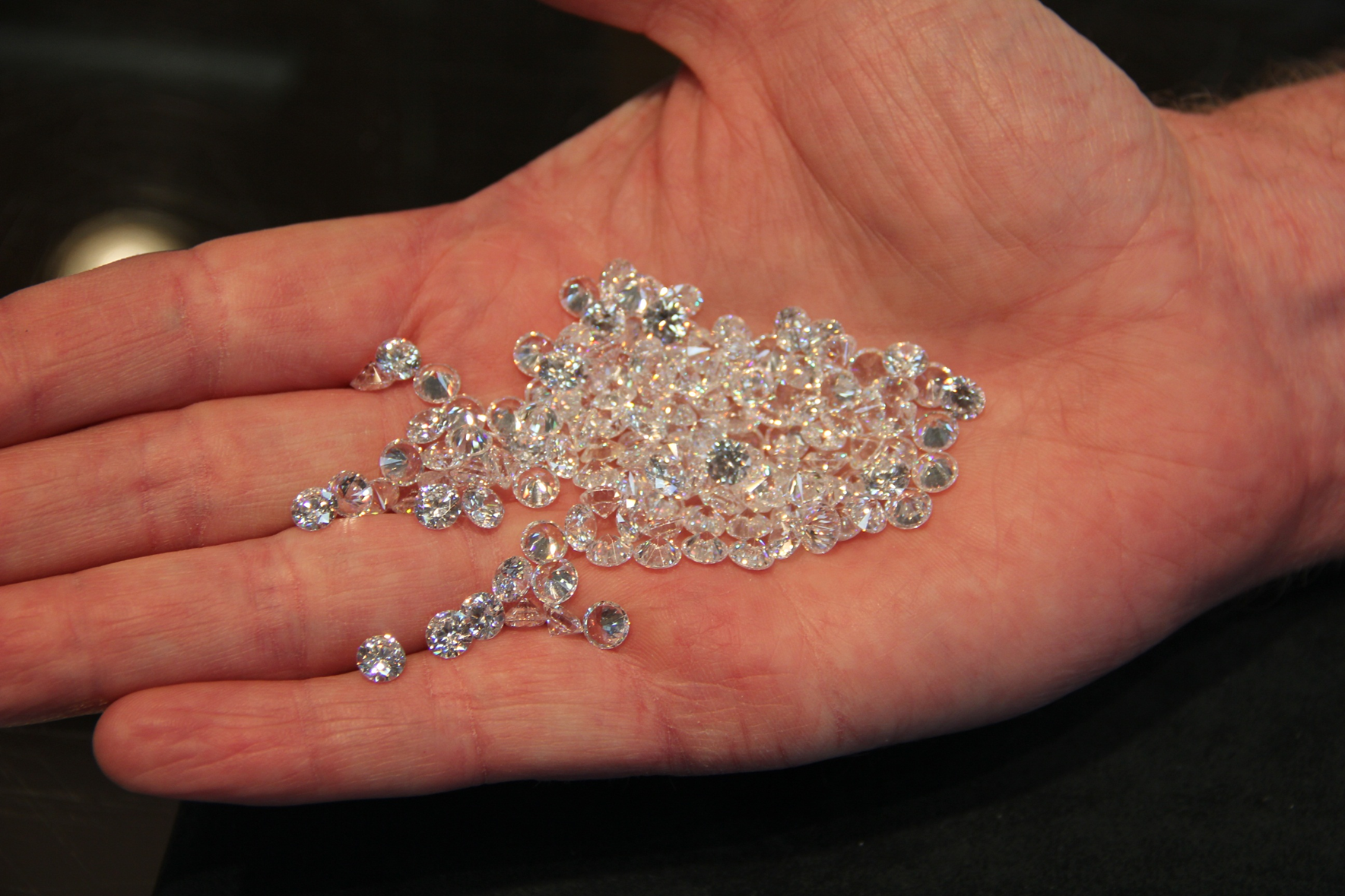 31 gm of synthetic diamond
[Speaker Notes: 31 gm of synthetic diamond. Most jewelry stores do not carry this weight of unmounted natural stones.]